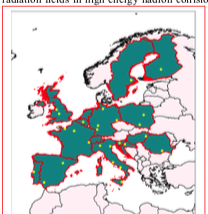 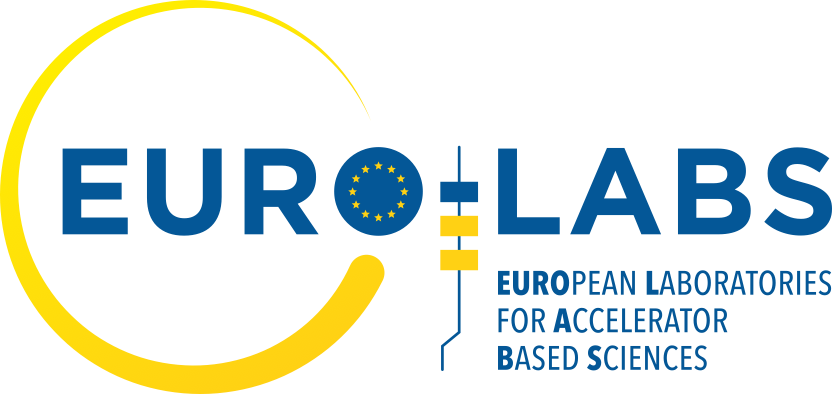 WP 5: Open, Diverse and Inclusive Science
María José G. Borge
Instituto Estructura de la Materia, CSIC
Madrid, Spain
Kick-off Meeting - European Laboratories for Accelerator Based Sciences
3-5 October 2022, Bologna, Italy
WP5
Open, Diverse and Inclusive Science
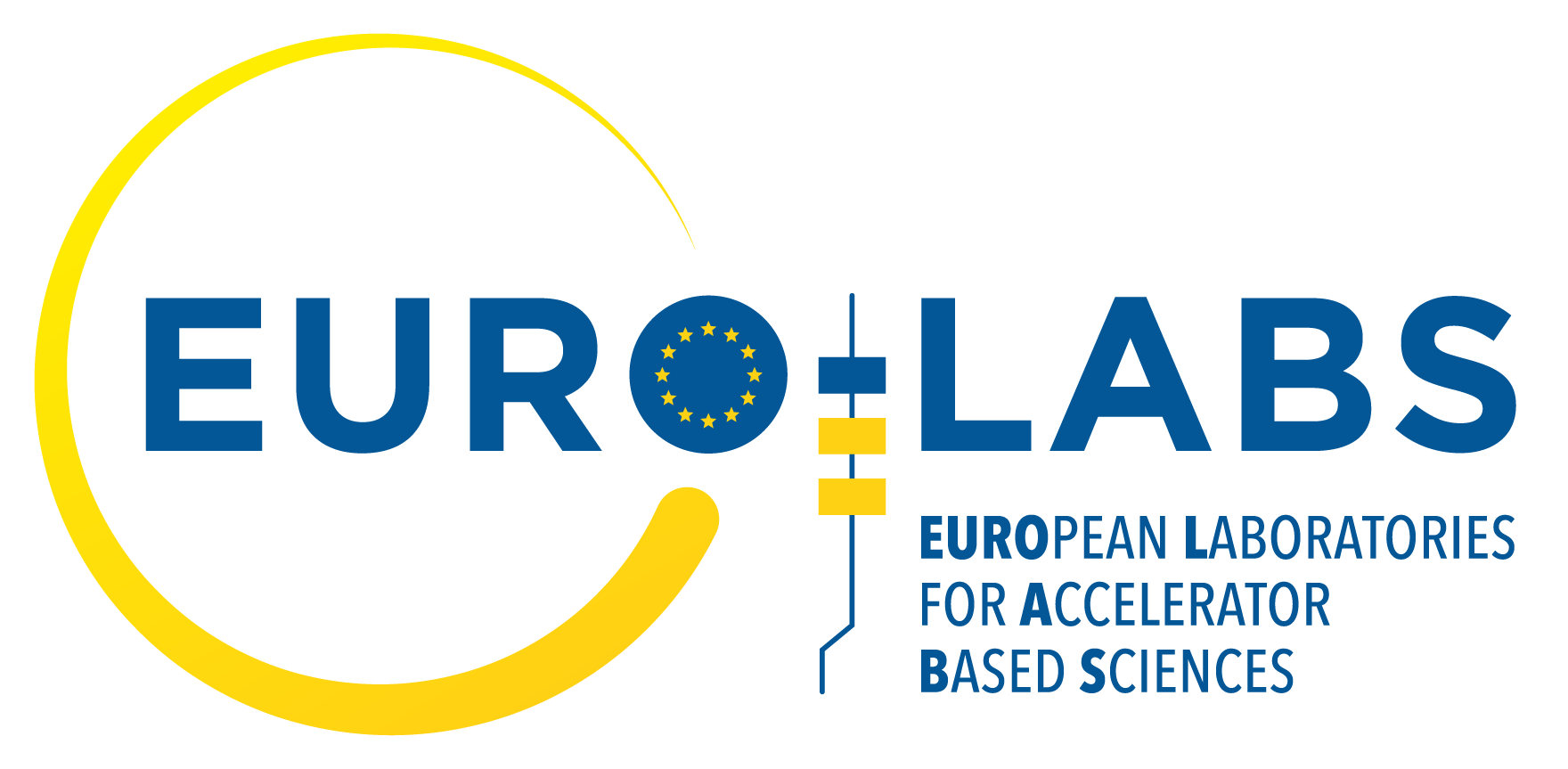 WP Coordinator Maria Borge
Paolo.Giacomelli
paolo.giacomelli@bo.infn.it
Sabrina Appel 
s.appel@gsi.de
Livius Trache 
livius.trache@nipne.ro
Antoine Lemasson
lemasson@ganil.fr
2
Main Players in the WP 5
Task 5.1 : Dissemination						Paolo Giacomelli
 
Task 5.2.: Open Science and Data management	Antoine. Lemasson (GANIL)
										A. Matta (LPC, CNRS)
							Thorsten Kollegger (GSI)
 
Task 5.3: Machine Learning					Sabrine Appel (GSI) / Sebastien Rothe (CERN)
										Sandrine Dobosz Dufrenoy (CEA)
 
Task 5.4:Training 							Maria JG Borge (IEM)
										Livius Trache (IFIN-HH)
Maria Jose Gª Borge, Coordinator WP5,  IEM-CSIC, Madrid Spain
Task 1: Diversity & Dissemination
FTE taken from Management office
Responsible : Paolo Giacomelli, P.O.
EURO-LABS consortium brings together, at the European level, the Nuclear Physics (NP) and the High-Energy Physics (HEP) accelerator and detector communities. This will result in a cross-fertilization of these disciplines
Diversity:
Within task 5.1 we will work to ensure  the largest posible diversity of potential users
Engaging people of 	Different Nationality
		Gender
	  Age
							Level of profesional expertise
								Mobility (not included in the Project)
Statistics on Gender  to be taken from previous Projects ENSAR2, AIDA, check evolution in a decade
Mobility: How is the access for people limited mobility in the different Facilities ?
Check and promote that child care is provided in the conferences of the field.

Deliverable: EURO-LABs user’s diversity final report M48
Maria Jose Gª Borge, Coordinator WP5,  IEM-CSIC, Madrid Spain
4
Task 5.1: Dissemination
30K€ for the video
Responsible : Paolo Giacomelli P.O.
EURO-LABS activities and results will be disseminated using several key communication tools:
Project Public Website
https://web.infn.it/EURO-LABS/ (not use frequently, so not easy to find)
	https://institucional.us.es/clear/transnational-access

Intranet and collaboration workspaces
EURO-LABS newsletter circulated to project members and to a wider community
			every 6 months
Modern media channels, like social media, YouTube
Project mailing lists (available?)
Videos of the various RI, 39 in total
Maria Jose Gª Borge, Coordinator WP5,  IEM-CSIC, Madrid Spain
VIDEO OF Louvain-La-neuve @ AIDA2020
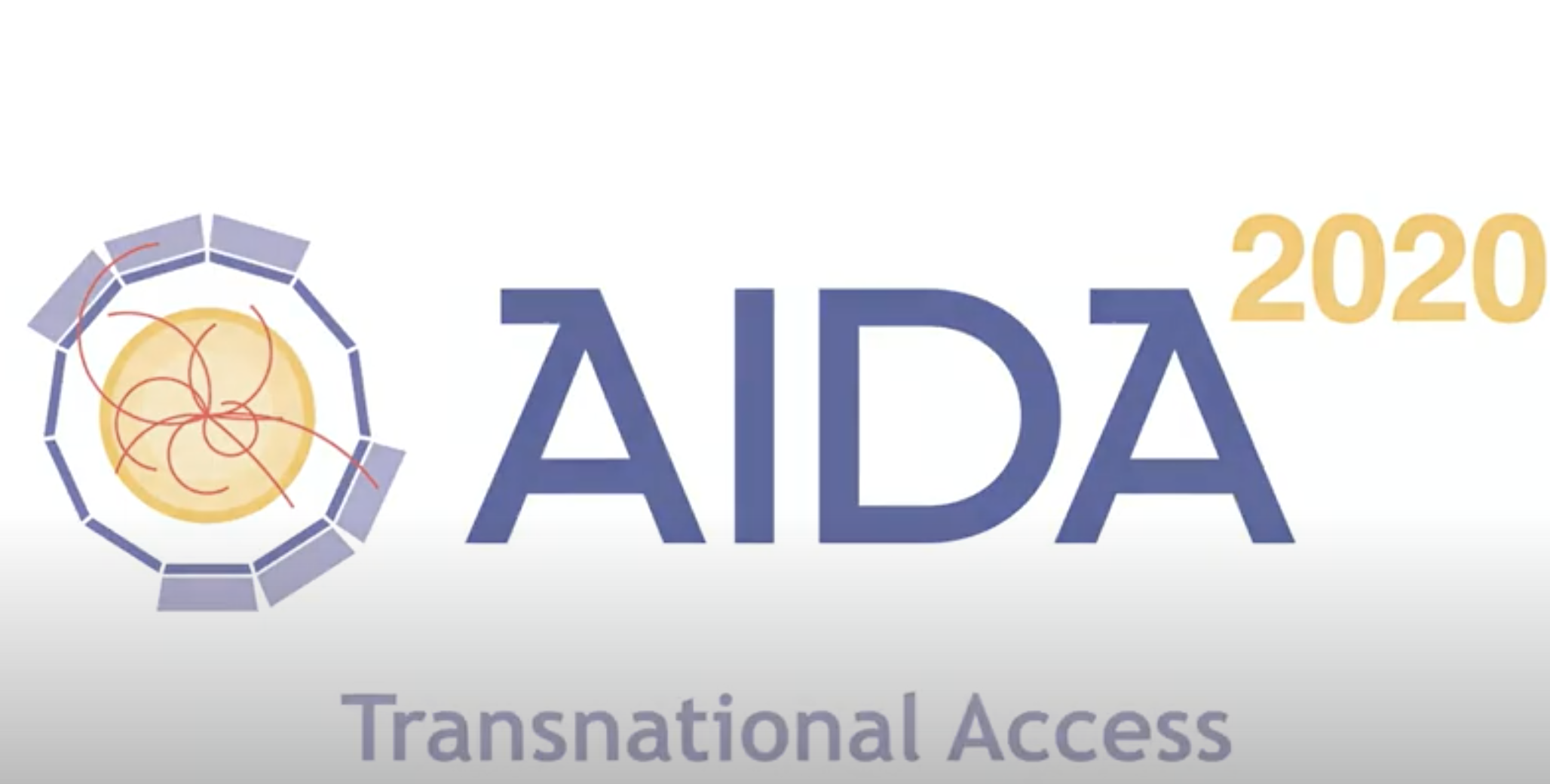 https://www.youtube.com/watch?v=mUO3VOfAekk
6
Maria Jose Gª Borge, Coordinator WP5,  IEM-CSIC, Madrid Spain
VIDEO OF ITAINNOVA @ AIDA2020
Maria Jose Gª Borge, Coordinator WP5,  IEM-CSIC, Madrid Spain
Task 2 : Data Availability from the Facilities
Responsible : Antoine Lemasson Talk on Tuesday @ 14:15h
5 FTE, 
2 FTE GANIL 1,5 FTE IJC & 1,5 FTE GSI
Objetives:
To bring the NP community into the European Open Science Cloud (EOSC) framework
Open science represent a great opportunity  for the NP community to improve the management and use of the large data sets produced around Europe and foster new collaborations.

To make a bridge between the raw data and the enormous amount of existing data bases in NP.
How?:
Creating of a Portal of Services: 	Data producing Institutions
								Technical resources to develop and maintain new Tecnologies
Task 1:
Develop a Open NP Catalogue of Dataset and Tools 
Definition of the catalogue perimeter, architecture, and standards. 
Release of terms of reference (M 36).
Task 2:
Prepare a Platform to integrate existing infrastructures in the EOSC environment
Milestone: 	Report on existing solution in EOSC ecosystem
Report on how to adapt and integrate existing solutions to NP Ecosystem 
Release of the first functional version of the Open NP and data access tools (M36)
Maria Jose Gª Borge, Coordinator WP5,  IEM-CSIC, Madrid Spain
8
Data Management Plan
See talk by Antoine Lemasson Talk on Tuesday @ 14:15h
Collaborative analyses of situations of Data Producers Research Infrastructures 
Deliverable ”Inventory and protocol for Data Management Plan”  in February 2023
It is time to start the design and development of a European data-storage system using FAIR principles 
Findable, Accessible, Interoperable, Reusable 
This system must be capable to store the raw data from the detectors and metadata to allow another researcher to analyse the data. 
Several RI have moved forward with their own Data Management Plans. It will be important to get them!!!
Reports, papers, slides, data base, videos, statistics,…. 
Information will be requested beginning of November to WP-Leader all RI
However not all RI have one. 
We should avoid:
Conflicting policies between Travelling detectors and RI 
Data Storage Practices Heterogeneous
Software's : Significant move towards open software’s in the last decade (FAIRroot, GammaWare, …)
Research Infrastructures have a key role in structuring Data Management Plan and we have little time
Maria Jose Gª Borge, Coordinator WP5,  IEM-CSIC, Madrid Spain
Task 3 : Machine Learning for accelerator and Plasma
3 FTE, at GSI
Responsible : Sabrina Appel Talk on Tuesday @ 14:45h
Objetive: 
Use Machine Learning (ML) methods to improve beam quality, transport efficiency and reproducibility.
Challenges.
The use of machine learning algorithms to accelerators  is share and tackle by different facilities
The Project will Focus on open tools and platforms: 
	Developing a virtual accesible beam diagnostic data base and optimizer toolkit
Task 1: Beam control and optimization Applications

Milestone: The source code of the ML toolkit prototype has been made available on a shared platform (e.g. Gitlab at CERN) (M8).Deliverable : The new toolkit has been deployed at least two facilities (e.g. CERN and GSI) and has successfully been used for an optimitation task. (M24) . 
The toolkit is established at the involved facilities and has been applied to at least one user beam line. (M36)Report on the different tested algorithms and reported results in applications beyond ion beam tuning optimitation. (M48)
Task 2: ML applied to the control of the source of the laser driven accelerator
Open source will prevent dual efforts in implementation of common features or modules of software.
The toolkit will be extended to the facility’s users and their experimental beamlines. 
In a final step, the optimizer kit may be apply to other fields, such as medical physics
Critics: ML methods to be developed may be used in the medical sector: they could ultimately impact on patients
Maria Jose Gª Borge, Coordinator WP5,  IEM-CSIC, Madrid Spain
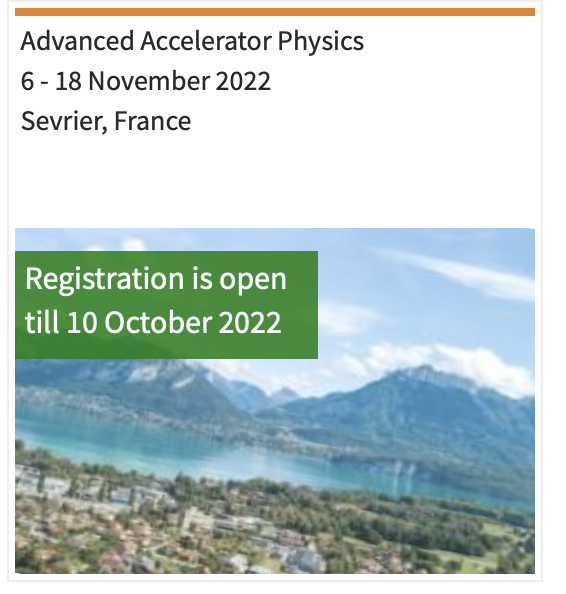 Task 4 : Training
Cost aprox 288 K€
Responsible: Livius Trache Talk on Tuesday @ 16:45h
Objetives: In order to enhance competitiveness of our RI and its technical capabilities we will forge a coherent, stable, and predictable system of training, formation schools and events that uses the strengths and capabilities of all partners  providing hands-on training
Plan: 2 set of schools
	4 Basic Training (1/year) to take place at smaller accelerator facilities that allows hands-on activities: IFIN-HH, Catania, HIL Warsaw, etc. 
	  4 Advanced Training (1/year) at larger, state-of-the-art facilities: CERN ISOLDE (2023), GANIL (2024), GSI/FAIR (2025) and ELI-NP (2026). Two of these will be dedicated to the technical and engineering staff.
Training schools of 7-10 days, open to 15-20 students, from master’s degrees to PhD students/engineers / technologist
Critics: Details on health and safety procedures for students and researcher were not provided
To coordinate the activities of this task we will select a Training Scientific Board (TSB) in the first 6 months of the Euro-Labs project
Milestones and Deliverables
Milestone: Selection of the Training Scientific Board. M6 of Euro-Labs
Deliverable: Report on activities after 24 months, including follow-ups from participants. M24
Deliverable: Final report. M48
Maria Jose Gª Borge, Coordinator WP5,  IEM-CSIC, Madrid Spain
WP5: Service Improvements
Provide and maintain the webpage
Provide regular exchanges by the newsletter
Provide videos of the 39 RI so the users can choose the best RI for their research
Foster diversity by engaging people of different nationalities, gender, age and level of expertise.
Develop a Data Management Plan
Develop an Open NP catalogue of data sets and tools and an associated Open Science Desk
Integrate the Nuclear Physics community to existing infrastructures and services of EOSC environment.
Provide a ML optimizer toolkit for beam control and optimization of friendly use and that it can be applied at different facilities to improve performances.
ML will also be used for the source of the laser-driven accelerators will the same spirit.
Enhance the competitiveness of our research infrastructure and its technical capabilities by training researcher and technical personnel both at the basic and advanced level providing hands-on courses in our facilities.
Maria Jose Gª Borge, Coordinator WP5,  IEM-CSIC, Madrid Spain
Gantt Chart of WP 5
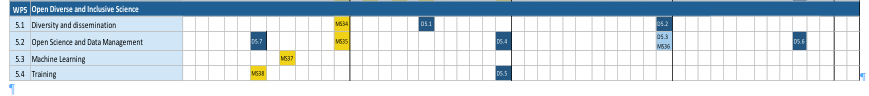 Maria Jose Gª Borge, Coordinator WP5,  IEM-CSIC, Madrid Spain
Thanks for your attention !!